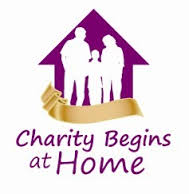 “Christianity Begins                 at Home”
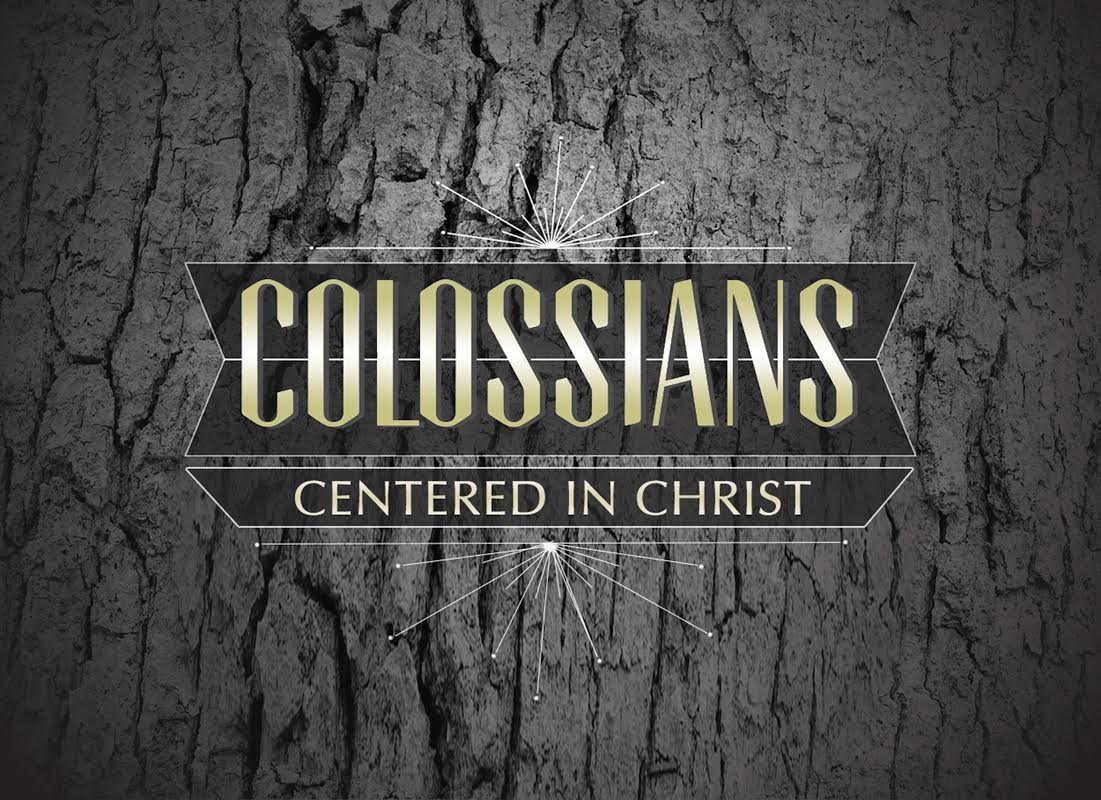 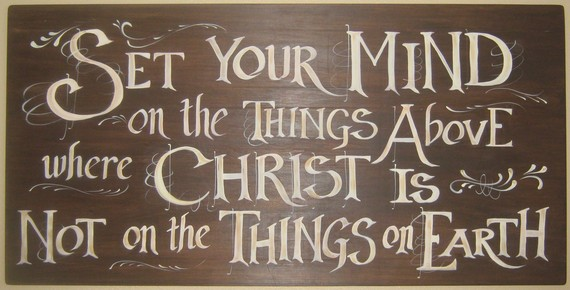 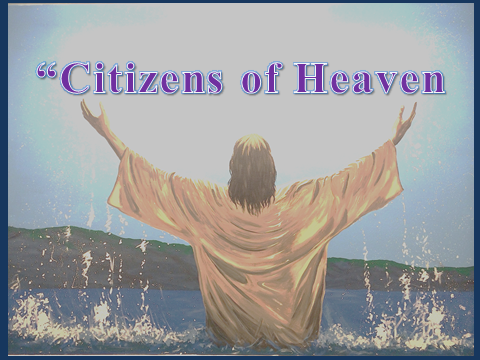 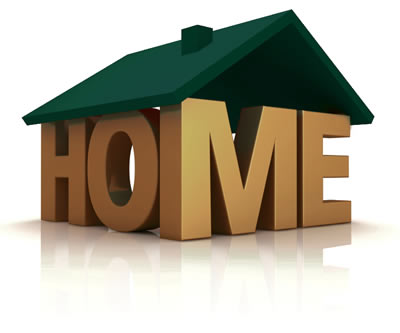 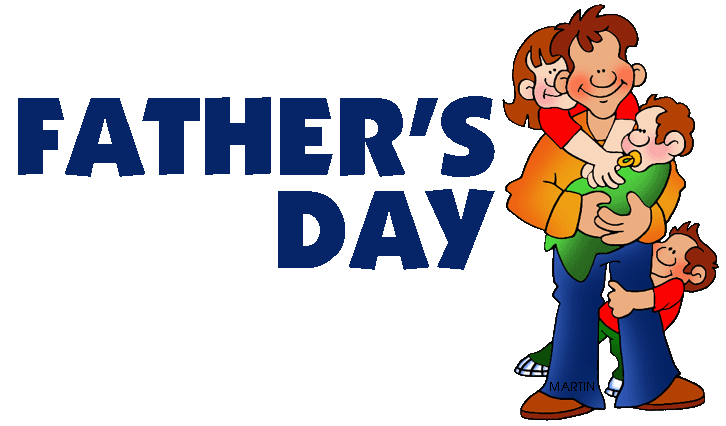 Colossians 3:18-21(ESV)

18Wives, submit to your husbands, as is fitting in the Lord. 19Husbands, love your wives, and do not be harsh with them. 20Children, obey your parents in everything, for this pleases the Lord. 21Fathers, do not provoke your children, lest they become discouraged.
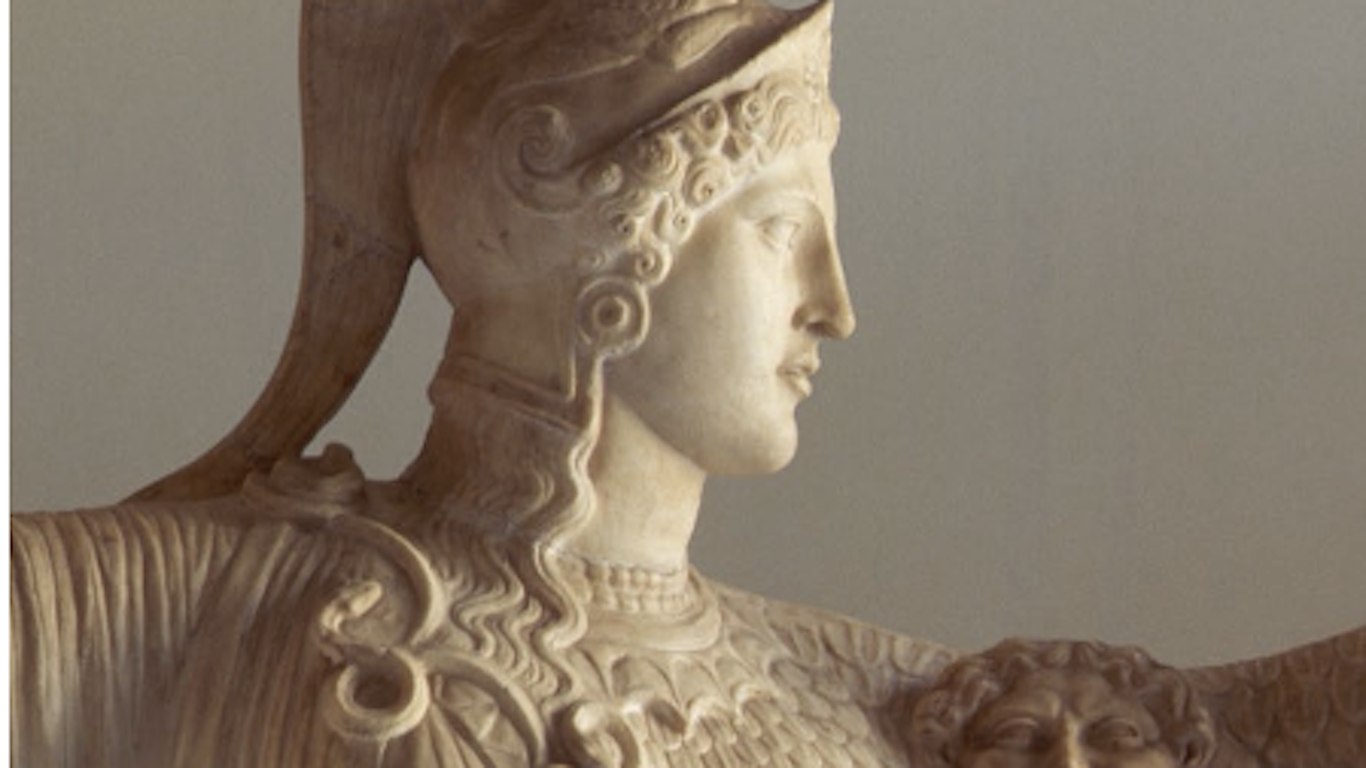 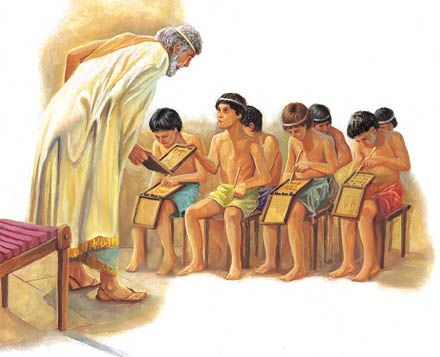 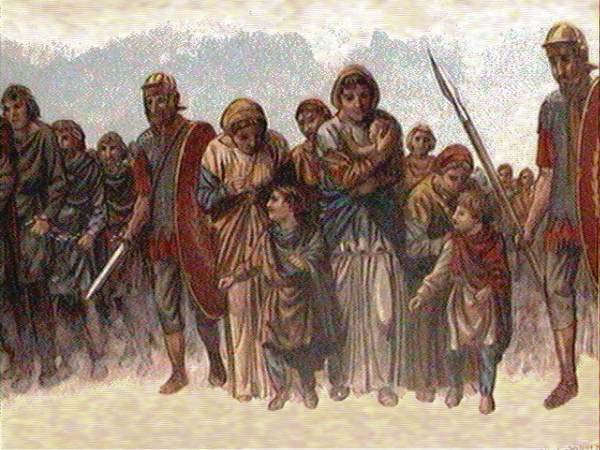 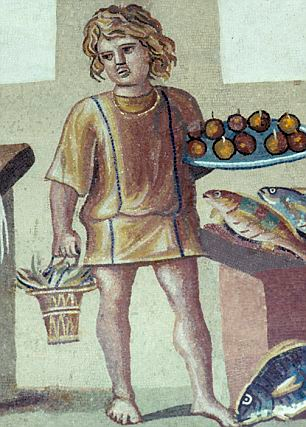 Colossians 3:18-21(ESV)

18Wives, submit to your husbands, as is fitting in the Lord. 19Husbands, love your wives, and do not be harsh with them. 20Children, obey your parents in everything, for this pleases the Lord. 21Fathers, do not provoke your children, lest they become discouraged.
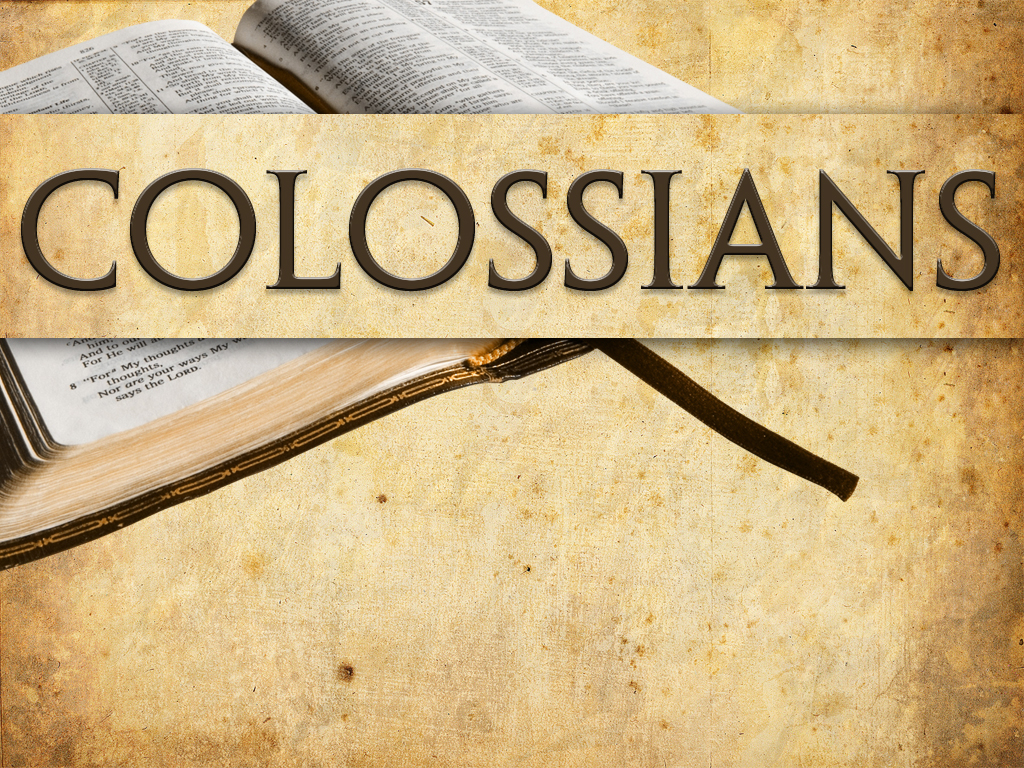 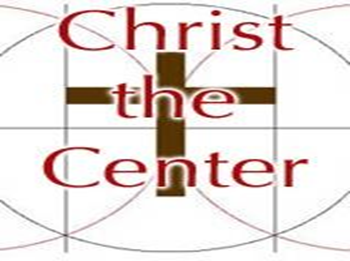 “ . . . . as is fitting in the Lord.” 
- 3:18
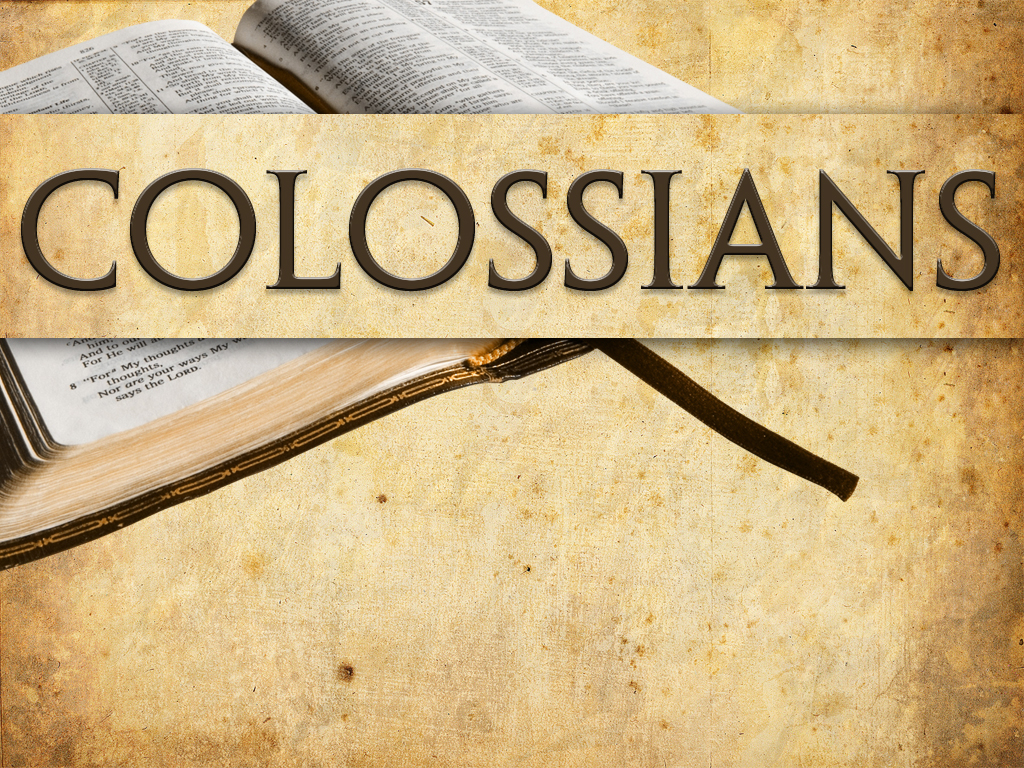 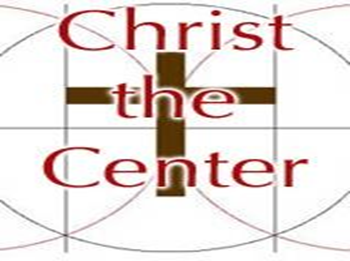 “ . . . . for this pleases the Lord.”   - 3:20
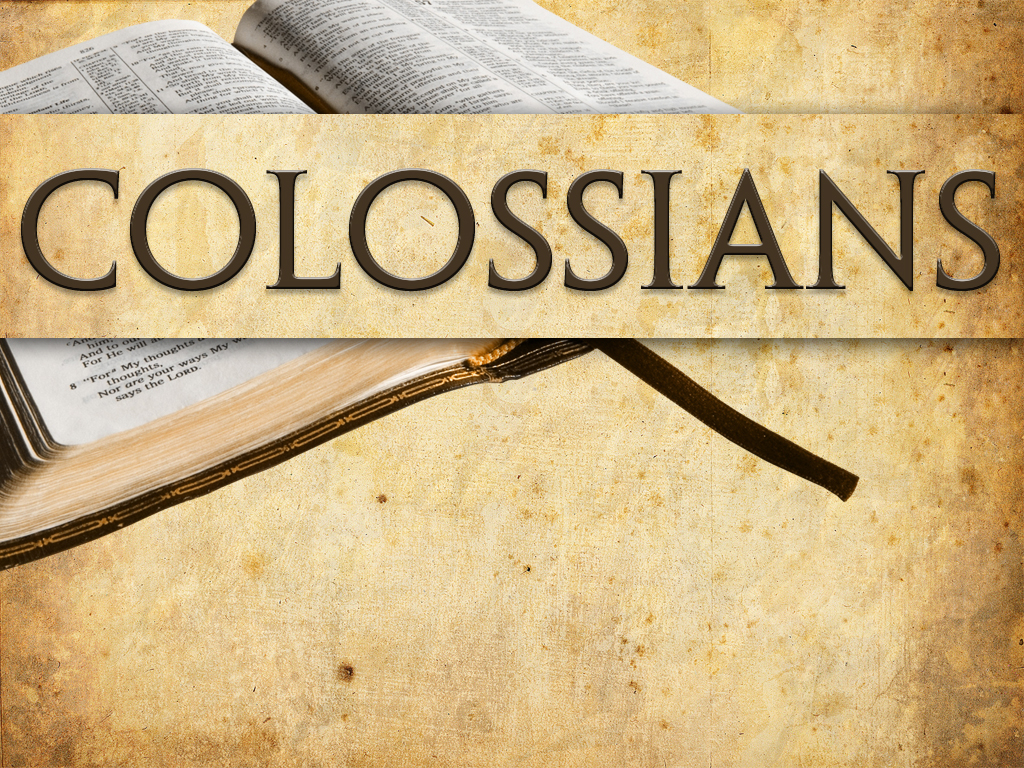 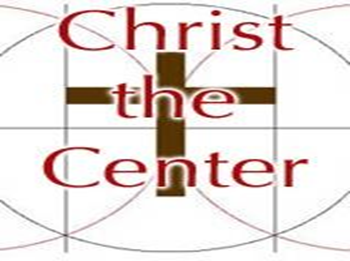 “ . . . . fearing the Lord.”   
- 3:22
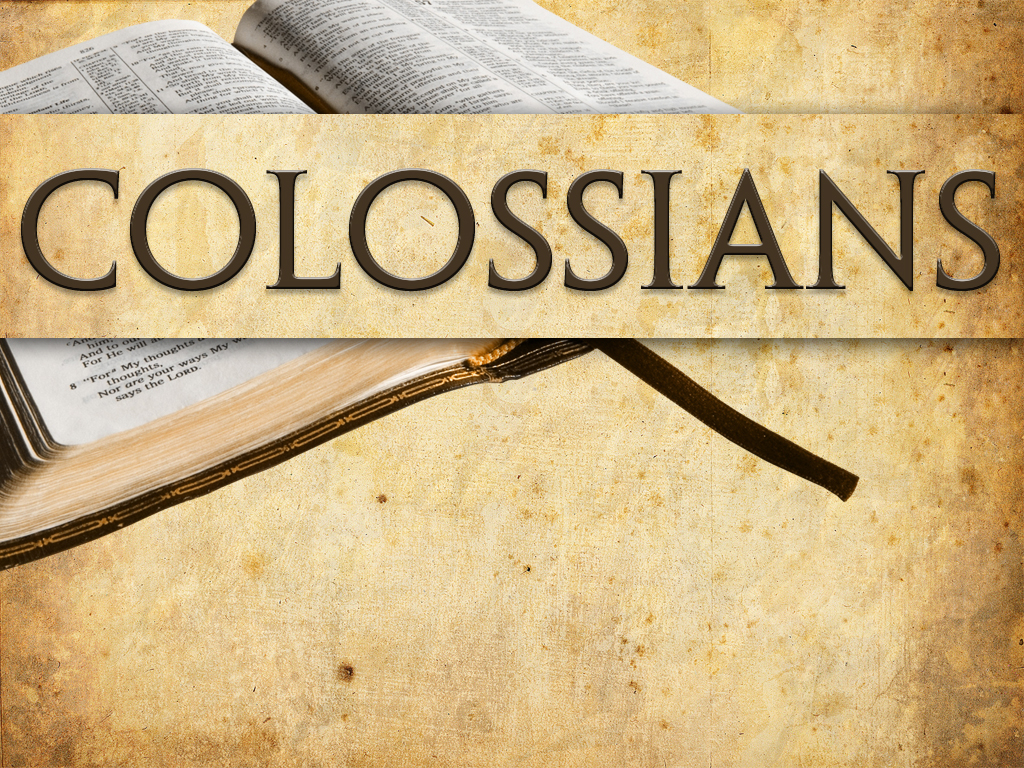 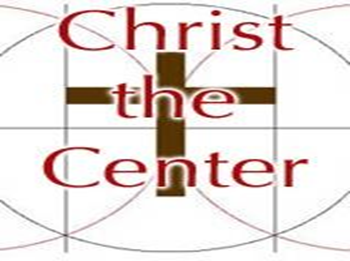 “ . . . . work heartily, as for the Lord.”   
- 3:23
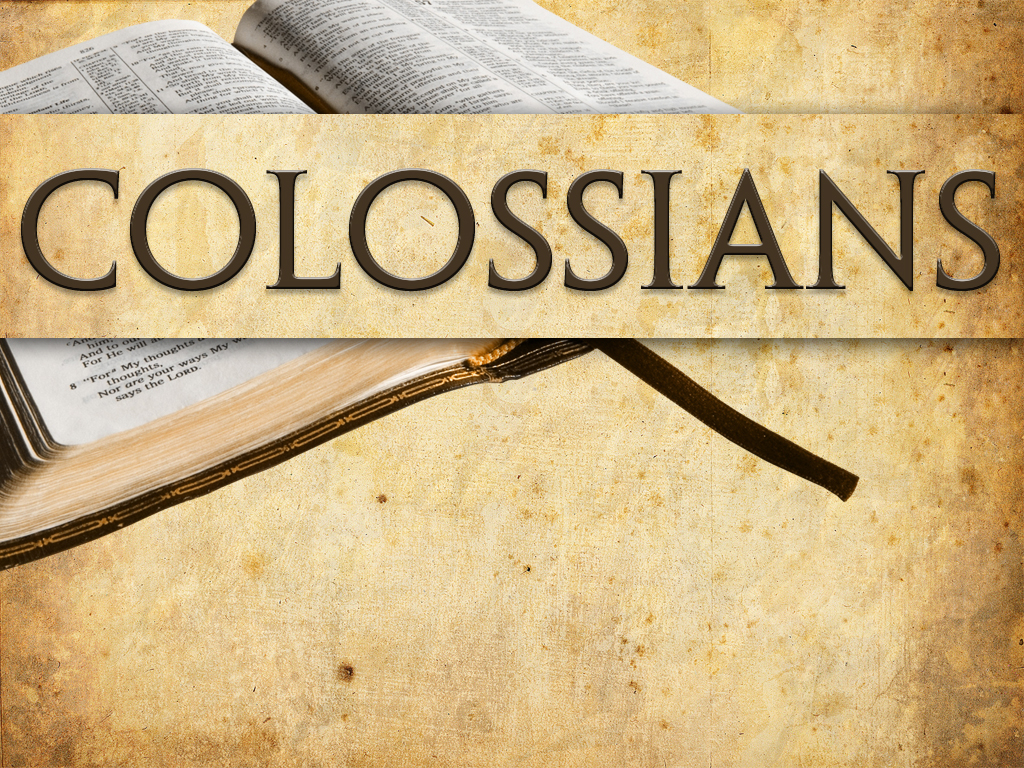 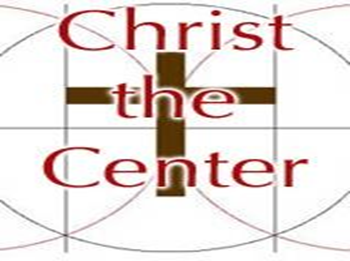 “You are serving the Lord Christ.”   
- 3:24
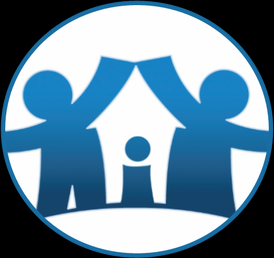 JESUS
12 Put on then, as God's chosen ones, holy and beloved, compassionate hearts, kindness, humility, meekness, and patience, 
13 bearing with one another and, if one has a complaint against another, forgiving each other; as the Lord has forgiven you, so you also must forgive.
- Colossians 3:12-13
12 Put on then, as God's chosen ones, holy and beloved, compassionate hearts, kindness, humility, meekness, and patience, 
13 bearing with one another and, if one has a complaint against another, forgiving each other; as the Lord has forgiven you, so you also must forgive.
- Colossians 3:12-13
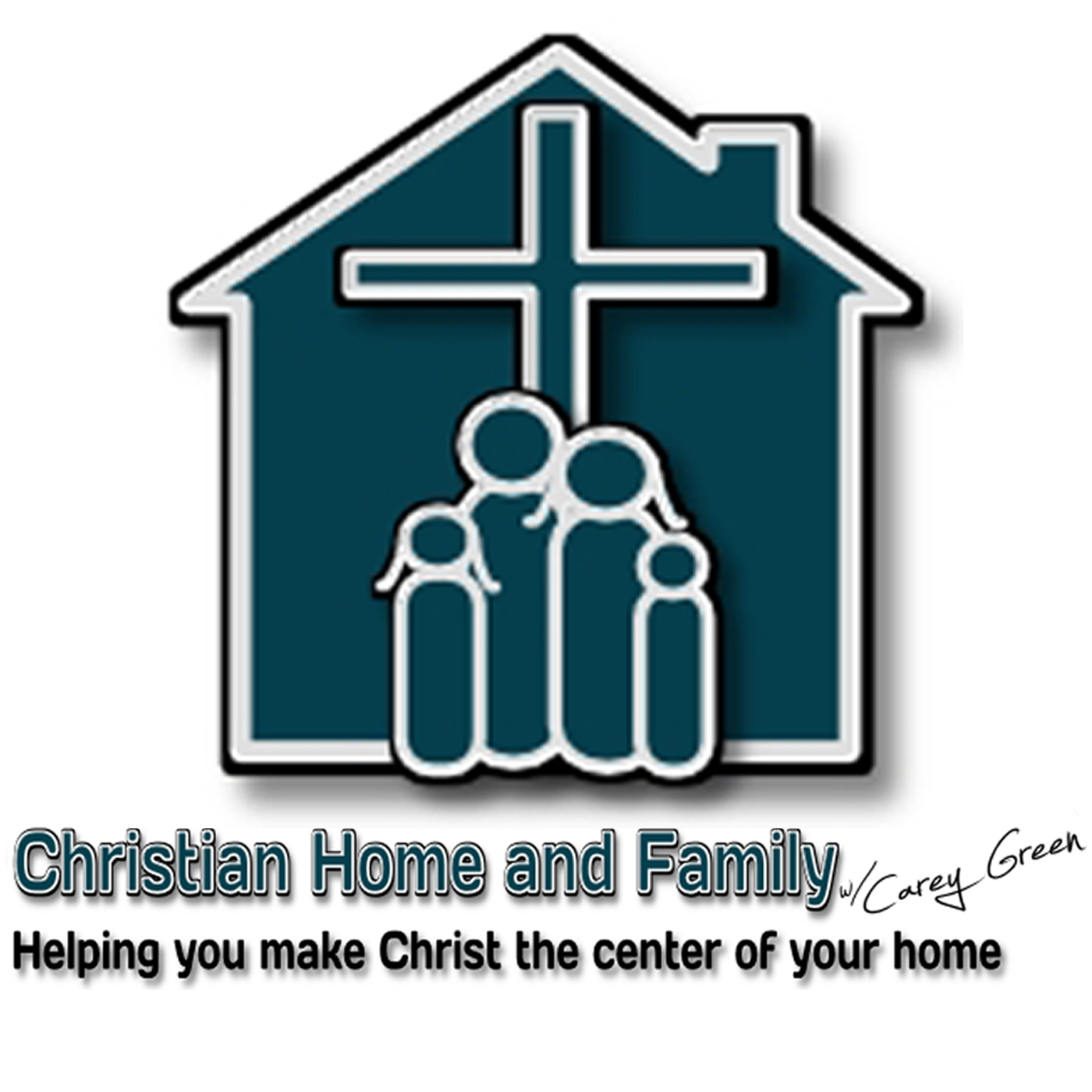 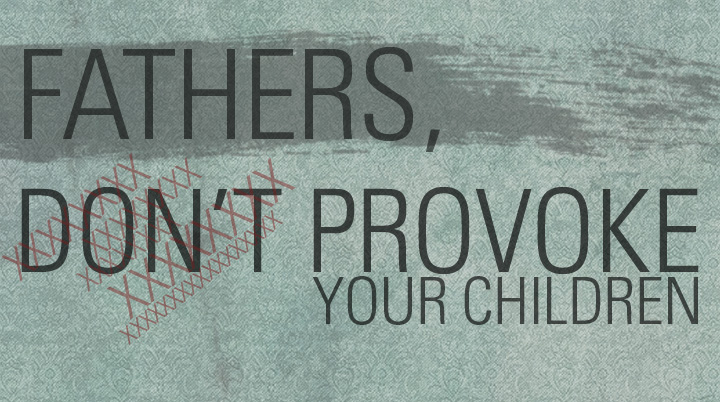 lest they become discouraged
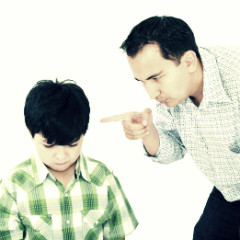 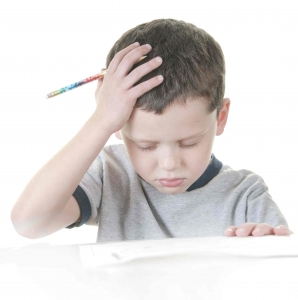 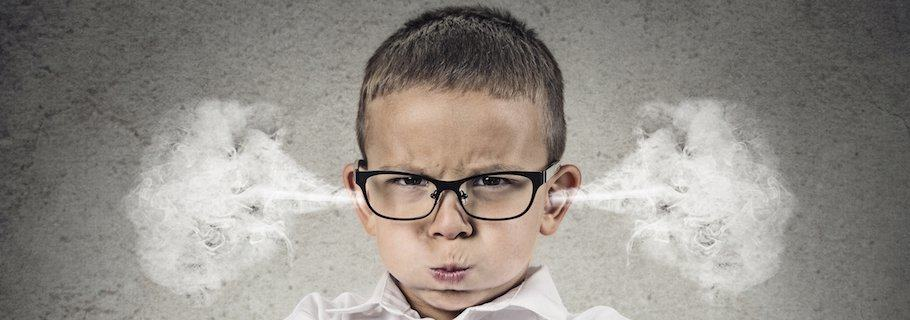 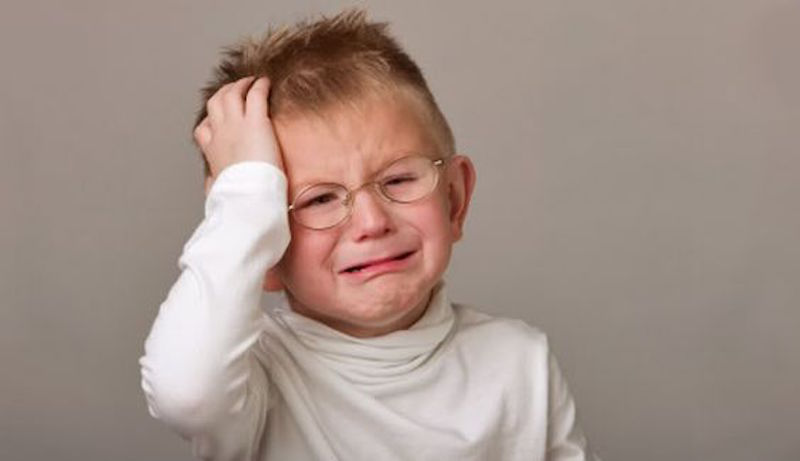 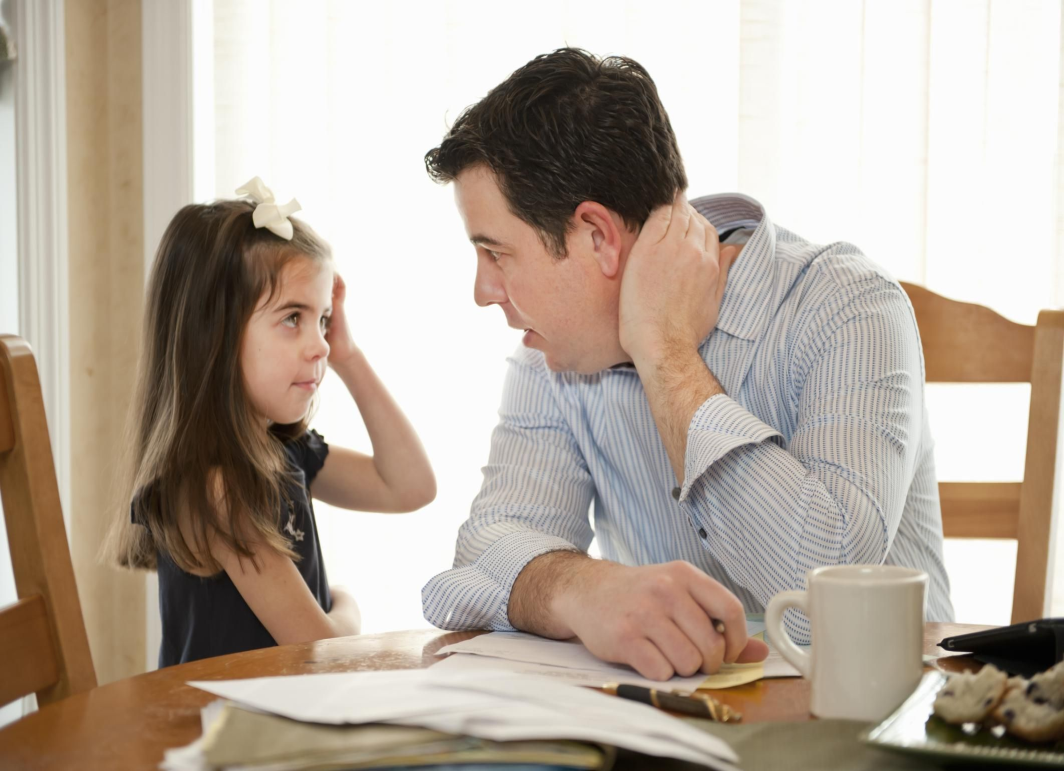 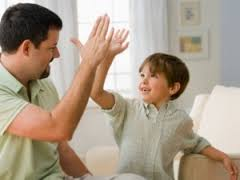 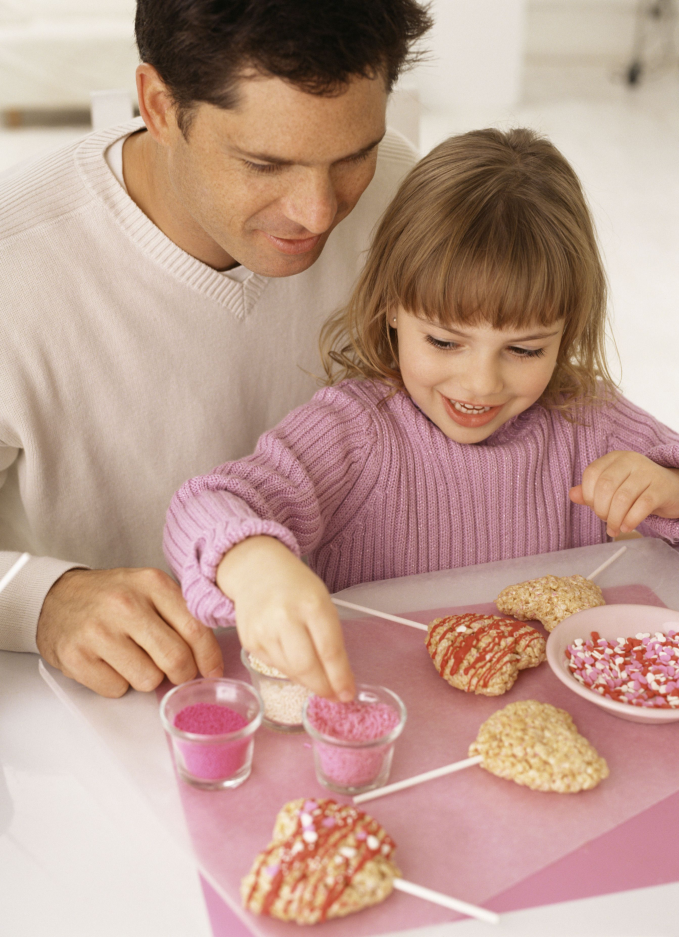 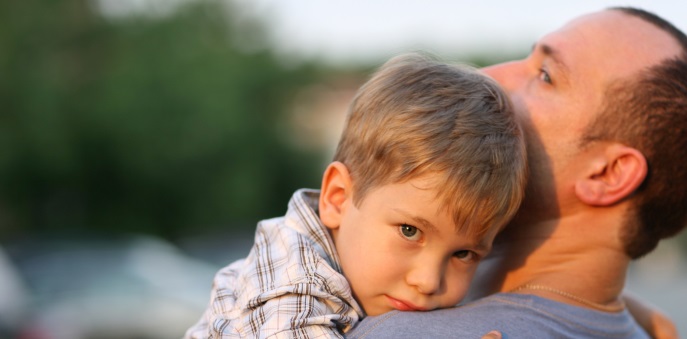 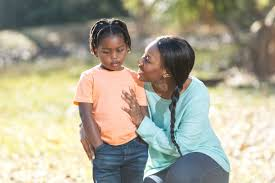 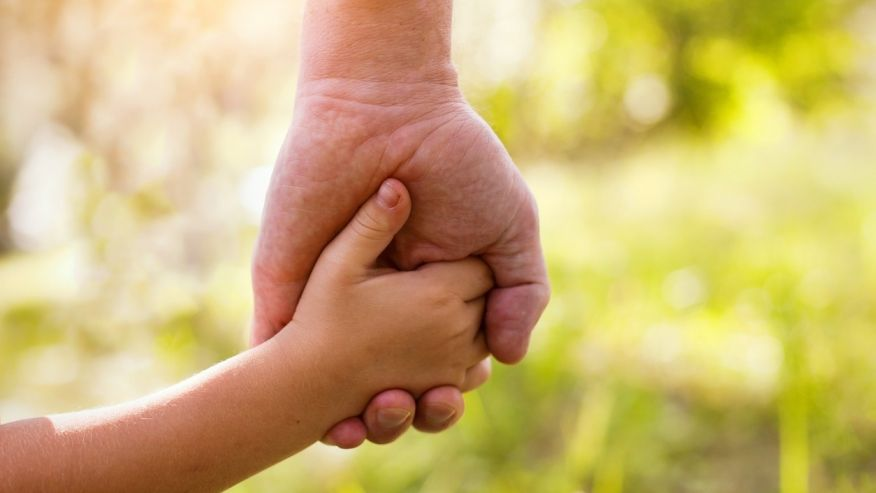 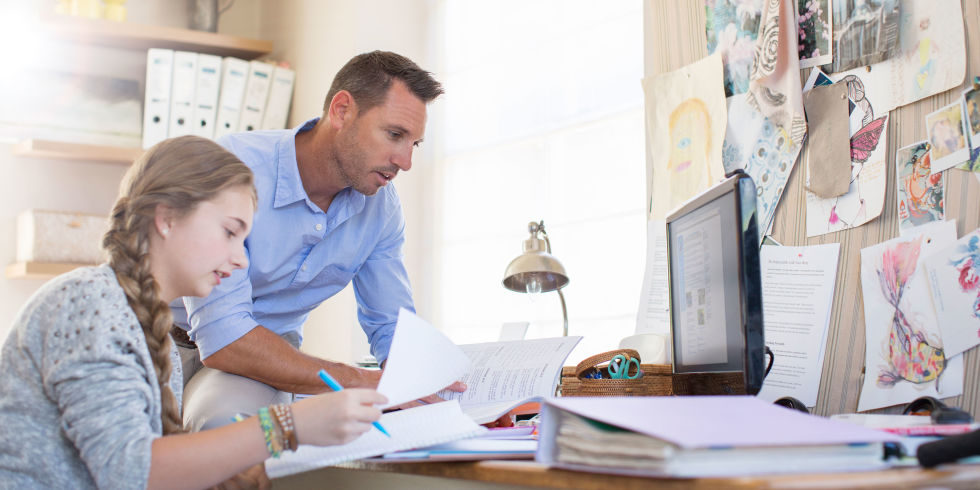 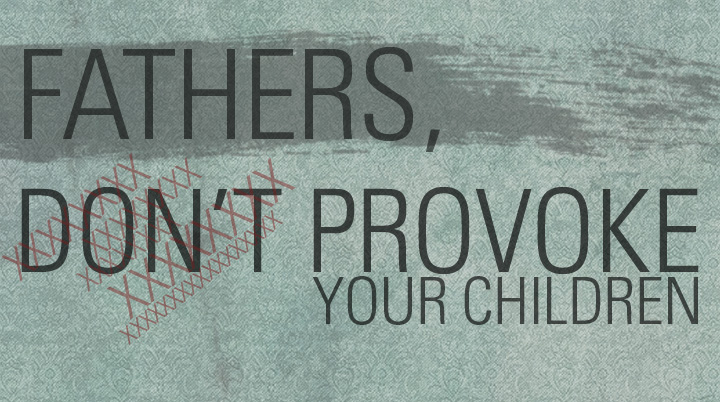 lest they become discouraged
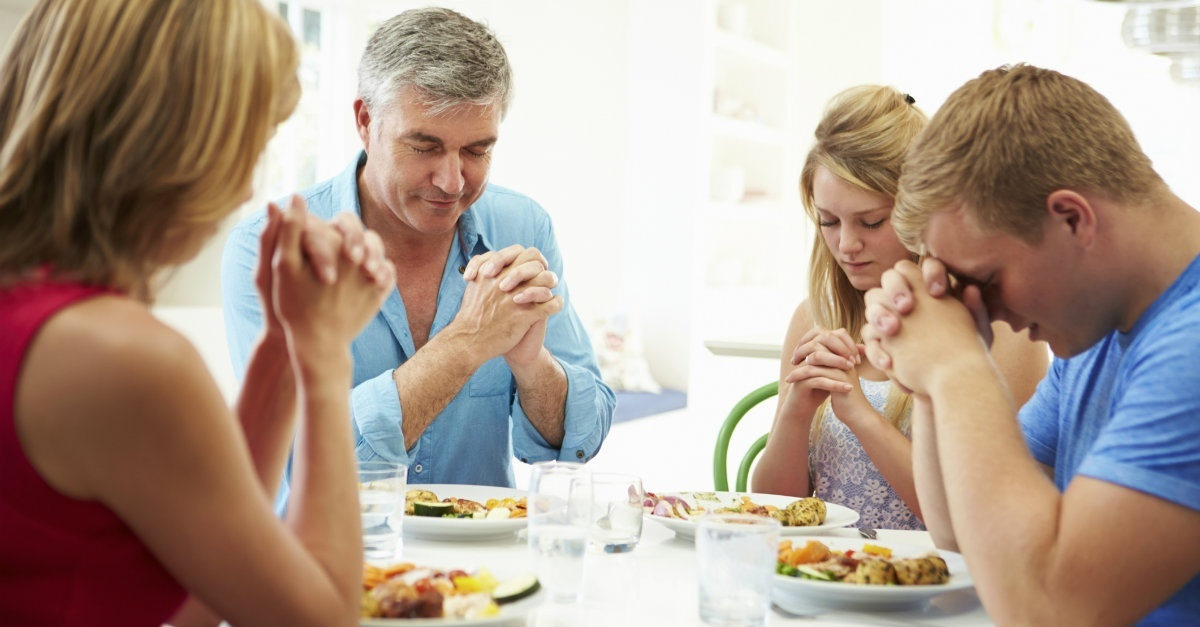 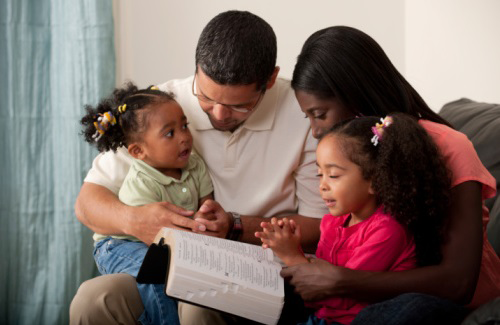 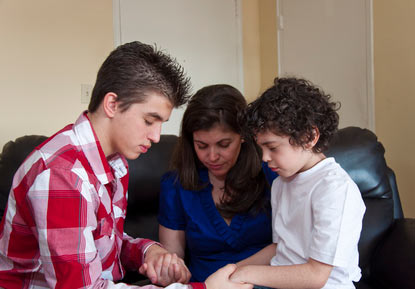 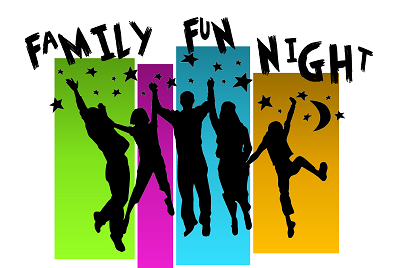 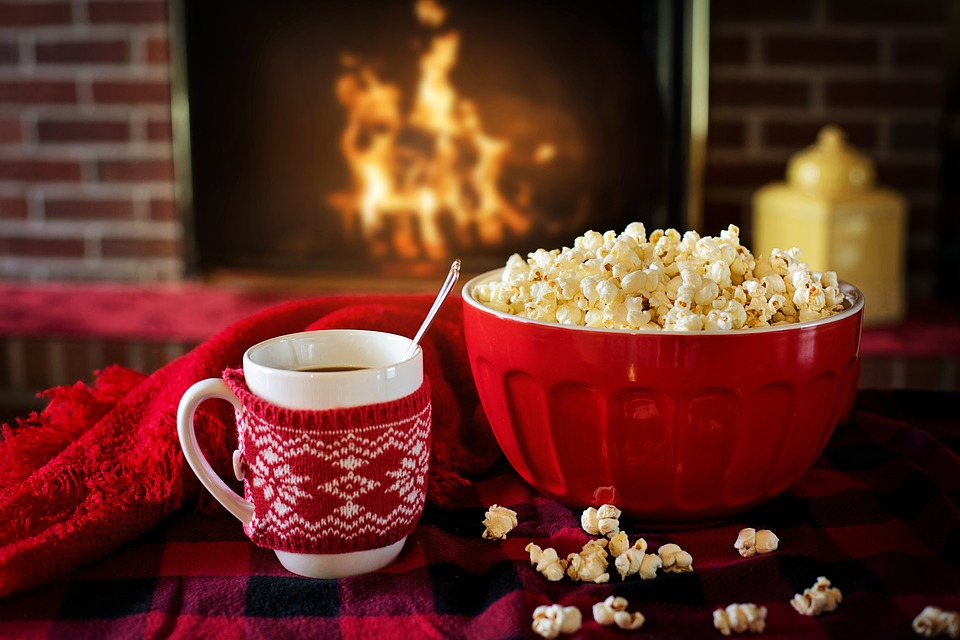 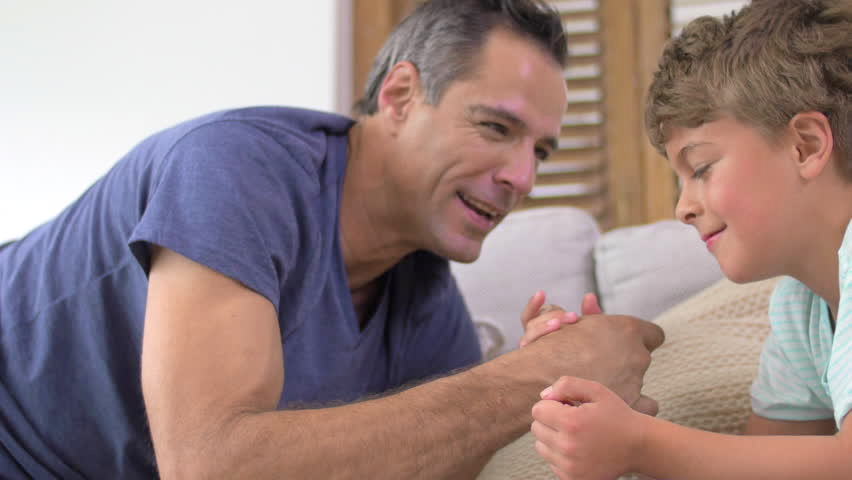 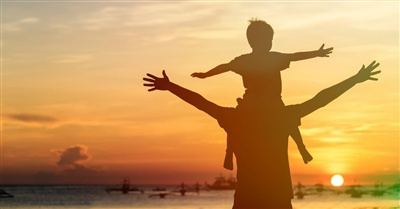